Human Rights: The Law and Practice in UgandaDr Nakibuule Gladys Kisekka, Deputy Registrar , Research, Judicial Training Institute, Judiciary Service, Uganda
INDUCTION Training Workshop for NEWLY APPOINTED MAGISTRATES GRADE ONES And CHIEF MAGISTRATESCOLLINE HOTEL MUKONO
March  4, 2025
Overall Session Objective
To Impart Skills in Research and Applicability of Human Rights Law in Judicial Decisions
Content of presentation
Back Ground
International Bill of Human Rights 
Concretising Human Rights 
HR Basic Xcteristics
HRL: The Matrix; the International Bill of Human Rights as Domesticated under Uganda’s Supreme Law
Applicability of Human Rights Norms and Law during Decision Making
   (Illustration and Case Studies)
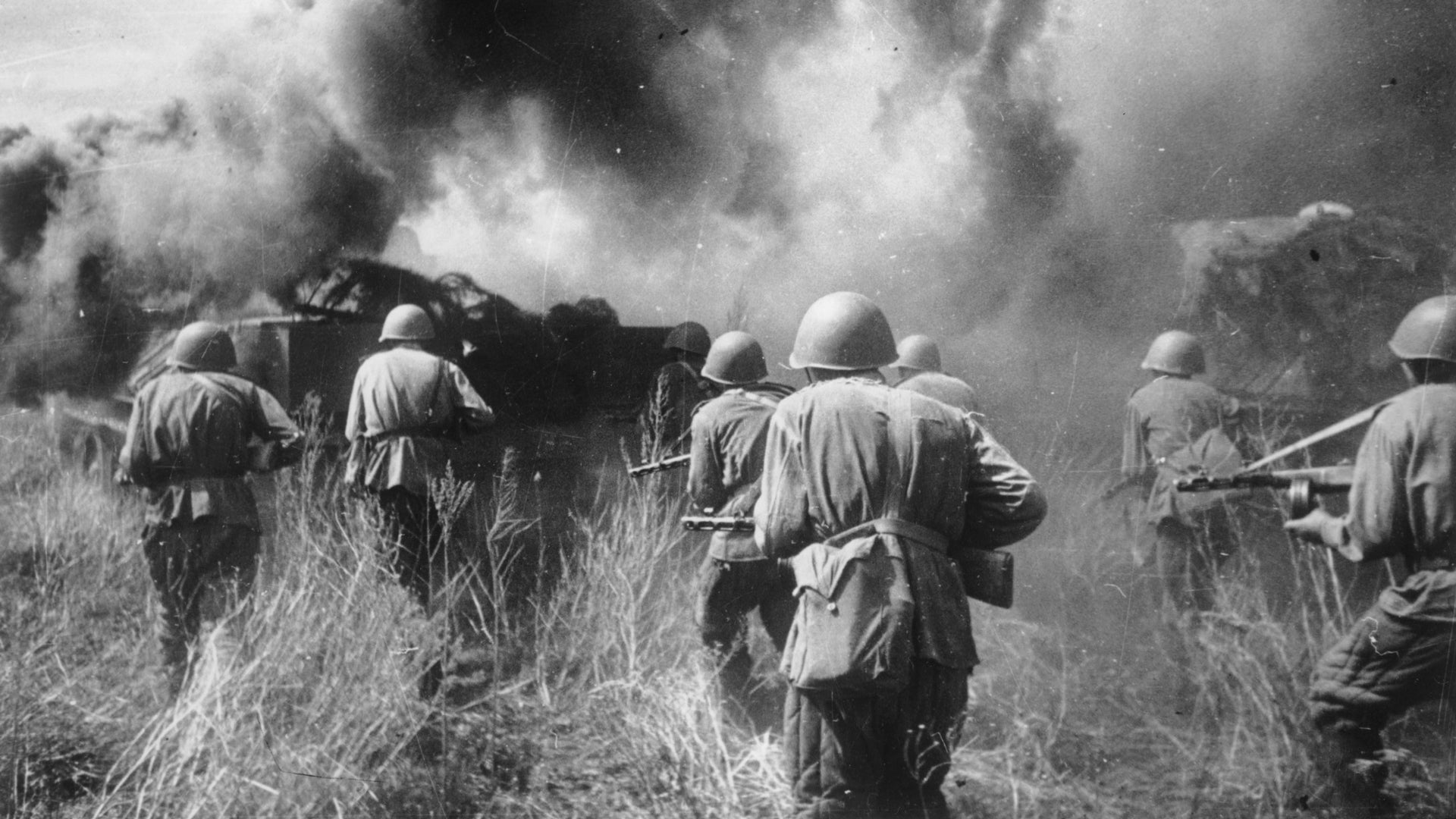 Human Rights -  (WWII (1939-1945) ’s aftermath
Research shows around 1939 Adolf Hitler Germany's Nazi attack on Poland, triggered France and England to declare war on  Germany, which  sparked the six-year bloodiest known world war in history WWII (1939-1945),where an estimated 40 to 50m lives were lost, incl about 6m Jewish men, women, and children in the holocaust.
Brief Background
Millions more civilians were wounded and made homeless throughout Europe and East Asia, and the war impacted the colonialists strongholds in Africa.  
 Peace was restored only when the Axis powers then (Germany, Japan and Italy) were defeated by the allied powers (the US, Soviet Union, GB, China, and to a lesser extent France) in 1945 
The allies’ leaders, along with the former warring states leaders  created the UN coalition and the UN Charter (1945) with a governing body (UNGA), vowing never to allow human atrocities like those to happen again,
Consequently, UNGA devised UDHR (1948), (the first official 30-article document comprising extensive affirmations of 29 rights, guaranteeing in its 30th  Article that these Rs should not be destructed/ taken away by the state parties from the people.
[Speaker Notes: .]
the most cardinal is Art. 1 - All human beings are born free and equal in dignity and rights. They are endowed with reason and conscience and should act towards one another in a spirit of brotherhood. 
 It is from this right that all other rights spring.
 
 UDHR (1948) has inspired the adoption of more than 70 human rights treaties, applied today permanently at global and regional levels (all referring to it in their preambles).

Uganda as a UN member ascribed to it too
Brief Background
[Speaker Notes: .]
The  UDHR (1948) rights were all entrenched into the framework of binding human rights law by the 1966 Twin Covenants (adopted by UNGA on the same day: the  ICCPR (1966) and the  ICESCR(1966). 

ICCPR (1966) entered into force, March 23 1976. (United Nations Treaty Collections, Depository, Status of Treaties, Chapter IV: Human Rights, 4). 

ICESCR(1966)entered into force, 3 January 1976.
Brief Background
[Speaker Notes: .]
So generally HRS envisaged in the Bill comprise:
Civil and Political Rights- These are rights of human beings to liberty, equality and to participate in the political life of their community and government. 

Cultural Rights- These are rights to preserve and enjoy one’s cultural identity and development.

Economic Rights- These are rights that concern the production, development and management required for a persons survival.

Social and Economic Rights- These rights give people social and economic security.
Brief Background
[Speaker Notes: .]
HR NORMATIVE CHARACTERISTICS
Universal- every one is born with and possesses the same rights.
Indivisible- equal importance of each human rights law and cannot be separated.
Interdependent- complimentary framework of human rights law.
Inalienable- rights belonging to a person and cannot be taken away from that person under any circumstances.
Equality and non-discrimination.
[Speaker Notes: .]
Given the overwhelming embracement globally, the UDHR, ICCPR and ICESCR are generally referred to as the International Bill of Human Rights

e.g. the ICCPR status as of date is that out of the estimated 195 countries globally, 173 are state parties, 74 of them signatories.
Brief Background
[Speaker Notes: .]
Concretising HRs in il
This International Bill of Human Rights has informed international, and regional instruments, and state human rights laws
This primary international and domestic legal framework is further enabled by international, regional and domestic enabling Statutes (The Human Rights (Enforcement) Act, 2019. [HREA] Uganda Gazette CXII (58) November 15, 2019, now (See: 7th edn Laws of Uganda 2024, Cap 12)., Rules, and case law( to give examples of the case law later) that explain them, resulting from their replicated matrix.
[Speaker Notes: .]
Concretising HRs in il
to illustrate e.g, on  the right to a fair hearing.  
ECHR(Council of Europe, European Convention for the Protection of Human Rights and Fundamental Freedoms, as amended by Protocols Nos. 11 and 14, 4 November 1950, (ECHR), Art. 6; 
Banjul Charter, Art. 7,  (African Union. 1981. “African Charter on Human and Peoples' Rights ("Banjul Charter")”, CAB/LEG/67/3 rev. 5, 21 I.L.M. 58 (1982), eif October 21, 1986)
AMCHR, Art.8, ( Organization of American States (OAS). 1969. “American Convention on Human Rights, "Pact of San Jose" ” (AMCHR), entry into force July 18, 1978)
[Speaker Notes: .]
Concretising HRs in il (Examples of RFH Cont..
Arab Charter, Art.16, (League of Arab States. 2004. “Arab Charter On Human Rights, (Arab Charter)”, eif : March 15, 2008, International Human Rights Report 12: 893 (2005);
 Chapter 4, Ug’ Constitution (1995) Art. 28(1) ‘a fair, speedy and public hearing before an independent and impartial court or tribunal established by law’; domesticating  UDHR (1948, Arts. 10  and ICCPR (1966, Art 14(1) on the R to a FH in IL
 (Constitution (1995, Art.44(c) protects this R from derogation in line with Art 30 UDHR,  and
 (Constitution (1995 mandates  the Judiciary that ‘justice shall not be delayed’ (Art 126 (2)(b)) domesticating the ICCPR (1966, Art 14 (3) (c)
[Speaker Notes: .]
Concretising cont…
Please note:
Uganda acceded to the ICESCR(1966) on 21 Jan 1987 without making any reservations to any of its Articles; So did Uganda to ICCPR (1966) on June 21 1995.
Ug’s(Constitution (1995) — National objective of foreign policy to respect international treaties (principle XXVIII (i) (b)) in line with pacta sunt servanda (Agreements must be kept) —arguably the oldest principle of IL(Britannica Encl)(Vienna Convention(1969 ) 
To that end, Ug domesticated the International Bill of Rights in its (Constitution (1995 , Cap 4
Cap 4, Art 20, of the (Constitution (1995) protects and promotes fundamental and other human rights and freedoms. The Cap legislates 46 HRs.
[Speaker Notes: .]
Rights and freedoms under Chapter Four
Art. 20-  Obliges all organs, government agencies and all persons to   respect, uphold and promote the rights and freedoms of	     individuals and groups.
Art. 21- Equality and freedom from discrimination.
Art. 22- Right to life.
Art. 23- Right to personal liberty.
Art. 24- Respect for human dignity and protection from inhumane   treatment.
Art. 25- Protection from slavery, servitude and forced labour.
Art. 26- Protection from deprivation of property.
Art. 27- Right to privacy of person, home and other property.
Art. 28- Right to a fair hearing.
[Speaker Notes: .]
Rights and freedoms under Chapter Four
Art. 29- Protection of freedom of conscience, expression, movement, religion, assembly and association.
Art. 30- Right to education.
Art.31- Rights of the family.
Art. 33- Rights of women.
Art. 34- Rights of children.
Art.35- Rights of persons with disabilities.
Art. 36- Protection of rights of minorities.
Art. 37- Right to culture and similar rights. 
Art. 38- Right to participate in civic rights and activities.
Art. 39- Right to a clean and healthy environment.
[Speaker Notes: .]
Rights and freedoms under Chapter Four
Art. 40- Right to economic rights.
Art. 41- Right of access to information.
Art. 42- R to just and fair treatment in administrative decisions.
Art. 43  The Exemption Clause
provides that in the exercise of these Rs, one should not prejudice other persons fundamental HRs or the public interest.
 Public interest is defined in Art. 43(2).
Art. 44 - the non-derogable Rights:
 freedom from torture and cruel, inhuman or degrading treatment or punishment;
 freedom from slavery or servitude; 
right to fair hearing; and 
the right to an order of habeas corpus.
[Speaker Notes: .]
HR CONSTITUTIONAL PRINCIPLES
Please note the cardinal seven principals:
Non-discrimination
Equality before the law.
The non-derogable rights.
Principles of natural justice, equity and good conscience.
Participation
Accountability.
National interest and the common good.
[Speaker Notes: .]
The Matrix. The International Bill of Human Rights as domesticated under Uganda’s Supreme Law
Some of Uganda’s enabling law derived from the Constitution 19951. Human Rights (Enforcement) Act, 2019
An Act to give effect to Art. 50(4) by providing for the procedure of enforcing human rights under Chapter 4
 S.3- Guarantees a persons rights that have been violated or threatened to be violated to seek redress in courts of law.
S.4- Jurisdiction of the High Court in human rights violation cases, ie, violations under Art. 44 and 45; violations during state of emergency; violations with pecuniary jurisdiction of the Court.
S.5- Procedure during hearings where the court can invite an expert as a friend of the court; removal of the requirement for statutory notices; not to dismiss a case due to technicalities.
HRE Cont….
S.7- Hear reference cases from Magistrate’s Courts.
 S.8- Suspend all other proceedings and first determine human rights violation cases.
 S.9- Orders awardable include Restitution; Rehabilitation; Satisfaction(public apology); Cessation; Verification; Guarantees of non-repetition. Orders to be complied with within 6 months.
S. 10- Public officials are made personally liable for acts of violation of human rights.
Cont’d
S.13- Enforcement of progressive human rights (social and economic rights). The Courts can only order government to take measures for the realization of the rights.
S. 14- Immunity is no defense for proceedings in violation of human rights.
S.15- Court can order the unconditional release of a person unreasonably detained.
S. 16- Provides for appeals to be heard within three months.
S.19- Actions to be instituted within 10 years except those in Art.44.
2. Judicature(Fundamental and Other Human Rights and Freedoms)(Enforcement Procedure) Rules, 2019
The Rules came into force on 9th July 2019
Objectives of the Rules is to promote the right to institute court action in human rights violations; encourage development of constitutional and public interest litigation and procedures in handling them.
R.5- Actions that can be instituted (Infringement of human rights and freedoms; action under Art. 137; writ of Habeous Corpus; Action in public interest).
R.6- Who can institute an action.
R.7- Procedure under the Rules.
R.9- Applicability of CPA and CPR.
R.11-Reliefs that can be awarded.
3. Other legislation that protects HRs
Persons with Disabilities Act, Cap 115
Anti Terrorism Act, Cap 120
Domestic Violence Act, Cap 123
Prevention and Prohibition of Human Sacrifice Act, Cap 129
Prevention and Prohibition of Torture Act, 2012, Act, Cap 130
Prevention of Trafficking in Persons Act, Act, Cap 131
Prohibition of Female Genital Mutilation, 2010, Cap 133
East African Community Act, Cap 187
Public Order Management Act, Cap 326
3. Case Law
case law that explain  some strict application of HRs
APPLICABILITY OF HUMAN RIGHTS DURING DECISION MAKING
THE WEDGE OR INVERTED PYRAMID THEORY
APPLICABILITY OF HUMAN RIGHTS DURING DECISION MAKING
THE WEDGE OR INVERTED PYRAMID THEORY
Normative Principles ( Principles of Natural Justice
The International Law
Classicus decisions that define the right(s) in issue
Specific Treaty law (e.g. CEDAW, CRC) (subject to ratification checks)
Constitutional-related provisions reiterating International and Regional Laws
Domestic Statutory enabling laws
Case law as per the Courts of precedence
APPLICABILITY OF HUMAN RIGHTS DURING DECISION MAKING
ILLUSTRATION
The concept; “fair hearing” is a basic norm. It is rooted in  the natural justice fundamental principles envisaged in the Latin maxims; 'audi alteram partem' [Hear the other side] (Woodley, 2009, 44)  that underlines that nobody should be condemned unheard, nemo tenetur se ipsum accusare [No one is bound to accuse himself] (Woodley, 2009, 282), and ‘nemo tenetur prodere se ipsum’ [No one is bound to betray himself] (See: definition, https://definitions.uslegal.com/n/nemo-tenetur-prodere-seipsum/ [accessed July 16 2022]).
This normative theory fits in well with the legal classicus decision of R v. Sang, [1979] 2 ALL ER 1222. In that decision, at page 1246,   Lord Scarman emphasised that no ‘… man [should] be compelled to incriminate himself [or] be convicted save on the probative effect of legally admissible evidence.’
APPLICABILITY OF HUMAN RIGHTS DURING DECISION MAKING
ILLUSTRATION (cont…)
The “Fair hearing” concept  as a norm,  graduated into international human rights law across the international and regional planes as a right [insert some of the earlier examples in the earlier slide]. This right was inculcated by the   Universal Declaration of Human Rights, (UN General Assembly 302, no. 2, December 10, 1948, (UDHR), as stipulated in  Arts. 10-11(1). Uganda is a UN member. 
The right evolved into binding international when re-echoed by Art.14 (1-2) of  the UN General Assembly, International Covenant on Civil and Political Rights, December 16, 1966, [ICCPR] (United Nations, Treaty Series, vol. 999: 171). The ICCPR entered into force on March 23 1976, 
 The ICCPR’s Article 14 legislated the right to a fair hearing and gives the fair trial guarantees, or fair trial rights. These fair trial rights include, among others; the right to the presumption of innocence, under Art. 14 (3)(e); the right not to be compelled to confess guilt, under Art. 14 (3)(g); and the right to a trial without undue delay, under 14 (3)(c).
APPLICABILITY OF HUMAN RIGHTS DURING DECISION MAKING
ILLUSTRATION (cont…)
Uganda ratified the ICCPR on 21 June 1987, without reservations. The 1995 Constitution of the Republic of Uganda’s Articles. 28(1), and 28(3) (a) guaranteed the right to a fair hearing during criminal trials. The Constitution’s Article 44 also categorised it as a non-derogable right. 
This right is further enabled by Uganda’s trial laws: the Magistrates Courts Act, Cap 19, s.133; Trial on Indictments Act, Cap 25, ss. 64- 83. This statutory law infers or underlines that a conviction or acquittal depends on the whole trial evidence. Uganda’s Evidence Act, Cap 8, Laws of Uganda, s.101 confirms this burden of proof as lying on the one who asserts.  In essence, the prosecution during criminal trials.
ILLUSTRATION (cont…)
This guarantee is concordant with the international standard that the conviction of an accused for an offence should be complete only after he or she is proven guilty or has pleaded guilty to the offence subject to all other fair trial rights.( cite some case law here) 
e.g. in the decision of Zachary Olum and Another v Attorney General ((Ruling) (Constitutional Petition No. 6 of 1999)) [1999] UGCC 7 (2 December 1999) at 8-9,  Justice Manyindo defined this right as follows:
…I take fair hearing to be the same as fair trial. A fair trial includes, inter alia, public hearing, presumption of innocence in …a criminal matter and the right of a litigant to have all the necessary evidence to enable him or her prosecute or defend the action properly...
Contextualize all the above into the case’s factual base…
PRACTICAL EXERCISES  to Think about
Case scenario 1 (Presumption of Innocence and Plea of Guilt)
Zakayo was charged before a magistrates’ court with the offence of theft of stock. He is brought before you. He admits stealing a bull that he found in the family kraal with other cattle. He also admits that he was arrested with it. 
Task: 
1) Analyse the accused right to presumption of innocence viz. his plea
 2) Produce a record of the Accused’s plea step by step in line with the decision of Adan v. Republic, 1973 EA: 445.
PRACTICAL EXERCISES (cont…)
Case scenario 2 (Right to Apply for Bail)
Sendagire was charged under the Computer Misuse Act,  for posting on his Twitter and TikTok handles that the President of Batuma Land is not of Batuma origin, has a Hexagonal shaped head, popping eyes, is aged, and is about to die. Sendagire applies for bail before you.
Task:
       Write a ruling on Sendagire’s application 
   Note: Underline  Sendagire’s Constitutional bail rights in line with;
 - International Bill of Rights
-the Constitution Arts. 28 and 44; 
-The Magistrates Act, 
-the Computer Misuse Act,
 -Uganda DPP vs. Col RTD Dr. Kizza Besigye , Constitutional Court Const. Ref. No. 20 of 2005
THE CONSTITUTION (BAIL GUIDELINES FOR COURTS OF JUDICATURE) (PRACTICE) DIRECTIONS, 2022.  Legal Notice No. 8 of 2022.
             -
PRACTICAL EXERCISES (cont…)
Case scenario 3 (Right against Torture)
Adong felt labour drastically while selling  Odi on her market stall in Kona Kmadin road market. Well wishers rushed her to a nearby Healthy Center iii along Gulu-Lira main road. Unfortunately, the in charge nurse dismissed her on grounds that the hospital could not attend to her since she never had a card for antenatal attendance at that clinic. As she walked out of the clinic, she showed signs of labour (breaking of the embryonic fluids) and could not walk anymore. The women who were around, some of them patients, gathered around her, made a temporary cloth shield around her, and helped her deliver a baby girl. Somehow because the baby was so tired and for other reasons unknown to her passed away. She filed a case before you against the hospital and AG and followed all the requisite procedural steps necessary for a civil action. The nurse for the Hospital has also been charged under Prevention and Prohibition of Torture Act , 2012
Tasks:        Group 3
 Write highlights of the decision on Adong’s’s fate 
   Note: Underline  Adong’s Constitutional ECESCR rights in line with;
 - International Bill of Rights; the Constitution 1995; The Magistrates Act,  Prevention and Prohibition of Torture Act, 2012;  The Human Rights Enforcement Act; and Relevant guidelines and case law.
-
PRACTICAL EXERCISES (cont..)
Case scenario 3 (Right against Torture)
Adong felt labour drastically while selling  Odi on her market stall in Kona Kmadin road market. Well wishers rushed her to a nearby Healthy Center iii along Gulu-Lira main road. Unfortunately, the in charge nurse dismissed her on grounds that the hospital could not attend to her since she never had a card for antenatal attendance at that clinic. As she walked out of the clinic, she showed signs of labour (breaking of the embryonic fluids) and could not walk anymore. The women who were around, some of them patients, gathered around her, made a temporary cloth shield around her, and helped her deliver a baby girl. Somehow because the baby was so tired and for other reasons unknown to her passed away. She filed a case before you against the hospital and AG and followed all the requisite procedural steps necessary for a civil action. The nurse for the Hospital has also been charged under the Prevention and Prohibition of Torture Act, 2012
Tasks:
Group 4
Write highlights of the decision about the nurse’s fate
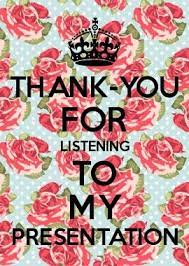 THANK YOU FOR LISTENING TO ME.